South African police service Response
Date:	07 March 2023
Time:	09:00 am
Venue: 7 Wale Street,  	Western Cape
the Western cape policing needs and priorities(PNP)
1
Table of content
Introduction
Methodology
Response to findings per environment
Response to recommendations 
Closing remarks
2
Introduction
The purpose of this presentation is to provide a response to the 2021/2022 Western Cape Policing Needs and Priorities (PNP) reports, provided on 2023-02-02 with reference number WCPP11/4/7
Secondary, to assure the Western Cape public and government that the SAPS is committed to its mandate to prevent and combat crime in the province
To further assure external oversight entities that matters raised in their various platforms are taken into consideration in the implementation, monitoring, evaluation and planning of the organisation
3
Methodology
4
Methodology
Methodology applied in developing a response:
Upon receipt it was shared with all spheres of management in the province 
The report was corroborated with internal and external SAPS annual reports, SAPS Crime Statistic Reports, corporate systems and Western Cape Government publications
 Consultations with all relevant process owners within the department for input 
Consideration of previous PNP reports published, specific emphasis on the impact of the report on the South African Police
The response will follow the order/ sequence of the finding in the report
5
Response to key findings
6
RESPONSE TO KEY FINDINGS – PROFESSIONALISING THE SAPS
The institutionalisation of sound corporate governance at all levels within the SAPS is guided by government wide and internal standards, which is a key requirement in the establishment of a professional and capable SAPS.
Sound governance of the SAPS is strengthened by the Provincial Management Forum (PMF). Governance and oversight is further strengthened by the Compliance Board and the SAPS Internal Audit Component, who maintains objectivity and neutrality through their respective functioning.
7
PNP: SHORTAGE OF HUMAN AND PHYSICAL RESOURCES IN THE WESTERN CAPE SAPSPNP: DETECTIVE HUMAN RESOURCE CAPACITY INADEQUATE FOR EFFECTIVE SERVICE DELIVERY
The IRMS aims to provide a source of information and support on the common elements of resource planning for the SAPS, by addressing key workforce and other resource challenges for the period spanning the Medium –Term Expenditure Framework (MTEF) cycle. 
The successive decrease of the province’s staffing levels culminated at the end of 2021/2022 to 18 867 (88%), which was 10% below the national Medium-Term Strategic Framework (MTSF) standard of 98%. The decrease is attributed to the following reasons:
The reduction of the governments Compensation Budget for the MTSF of over R 300 Billion, which in turn affected the department’s plan to recruit members for basic  policing functions;
Secondary, being the natural attrition of staffing levels due to service terminations (voluntary or involuntary), retirement and death;
Lastly, there was no intake and/or training of entry level Constables during the National State of Disaster for Covid-19, due to the restrictions on movement and gathering of persons.
8
PNP: SAPS SICK LEAVE MANAGEMENT
Sick leave in the SAPS is regulated as per the Basic Conditions of Employment Act 75 of 1997 and National Instructions (NI) 13 of 2019, which outlines management of absenteeism. The absence of an employee from duty due to sickness is not a matter to be taken lightly and is dealt with utmost consideration, noting that the sickness may be due to physical/ psychological ailment, injury on/off duty, etc. 
In instances of sick leave abuse, basic protocols are outlined in NI 13/2019, where supervisors are to determine reasonable causes, monitor and report on the abuse of sick leave, develop a case file and required escalation for due process and remedial action. 
In terms of the implementation of the Disaster Management Act protocols to combat the spread of Covid-19, the SAPS established National and Provincial Steering Committees to ensure the effective implementation of protocols, procurements and distribution of Personal Protective Equipment (PPS), and the deployment of personnel. 
During the Covid-19 pandemic the SAPS experienced a much higher rate of sick leave due to Covid-19 infections.
9
PNP: SAPS VEHICLE FLEET MANAGEMENT
The Supply Chain Management (SCM), Mechanical Services ensure that service standards are maintained by achieving the set targets for repairs and services. The vehicle availability in the Western Cape is approximately 87%. 
In order to reduce expenditure on the service and repairs of vehicles a standardised ratio target was set at 60/40 - that means that 60% of vehicles to be repaired in-house and only 40% to be outsourced to external providers.
In-house repairs remain a priority so as to increase the turnaround times and reduce expenditure. All requests for outsourcing of vehicles on the RT46 contract are subjected to scrutiny for approval.
10
PNP: POLICE STATIONS IN NEED OF UPGRADES
All police stations were placed on the User Asset Management Plan (UAMP) for repairs, renovations and/or upgrades which would include additional offices, storage accommodation and the upgrading of detention cells.
Maintenance of the physical appearance / aesthetics of facilities is ensured on a continuous basis through the day to day maintenance program. 
Additional priority funding was allocated and utilised to address the facility and security needs in terms of the installation of closed circuit television (cctv) systems, Victim Friendly Rooms (VFR), access/security gates, parameter fencing, Client Service Centre (CSC) furniture and firearm safes.
11
PNP: SAPS BASIC AND ADVANCED TRAINING AND DEVELOPMENT PROGRAMME (BPDLP)
The SAPS recruitment criteria for entry level Constables requires applicants to be South African citizens, be between ages of 18 and 30, be in possession of at least an NQF level 4 (Matric). The applicants are subjected to a psychometric test, a fitness and medical test. If successful, they are called up for a verbal interview. Successful candidates are then subjected to basic training course.
The curriculum for the BPDLP provides for a holistic understanding of the regulatory framework of law enforcement, fitness, drill, tactical combat, musketry etc. This training allows for trainees to have the basic knowledge, physical and mental skills and capability to operate as police officials. Upon their completion, trainees are deployed at stations for workplace experience / work integrated learning prior to them being officiated as Constables in the SAPS.
All scheduled BPDLP courses postponed due to the Covid-19 Pandemic have resumed at all Training Academies in the Country.
12
PNP: SAPS BASIC AND ADVANCED TRAINING AND DEVELOPMENT PROGRAMME (BPDLP)
The current status is as follows:
2022/2023 financial years 3 intakes of students were sent for training, namely
•	100 ex-Public Service Act (PSA) and reservists, who graduated as constables during September 2022
•	947 recruits graduated as constables on 13, 14 and 15 December 2022 (500 to Public Order Policing(POP))
•	67 recruits will finish basic training on 23 June 2023
13
PNP: SHORTAGE OF SAPS RESERVISTS
A total of 1 000 reservists were recruited and the administration to finalise their training is underway.
As part of the Community Safety Strategy, the SAPS implemented a new programme called the Community in Blue. The objective is to elevate the Community Policing Forums (CPFs) to a level the law intended it to be. This includes proper vetting and training of all Community Policing Forum members to achieve high standards of protocol and action. 
The premise of the above initiative was for the SAPS to have multiple streams of force multipliers and not rely only on reservists.
14
PNP: INADEQUATE POLICE VISIBILITY
The deployment of police is based on the crime pattern analysis, where priority is on identified high crime hot-spots for each policing precinct. In addition, specialised capability is deployed daily to patrol highways and byways to respond to in-progress complaints and other emergencies. 
Deployment of policing capability during special events or high crime seasons is managed through the Provincial Operational Coordination Centre (POCC) and District Operational Coordination Centres (DOCC). A weekly accountability session in the form of a Provincial Crime Combating Forum (PCCF) meeting is held where impact and effectiveness of deployments are evaluated. This is replicated at district and station level. 
In addition to ensuring effective policing, each policing precinct is divided into sectors, which aims to divide the policing precincts into smaller manageable parts to enhance effective policing and community mobilisation.
15
PNP: SAPS RESPONSE TIMES MUST BE IMPROVED
In terms of organisational performance management, the average response time (commonly known as the average reaction time) Key Performance Indicators were removed, however reaction time is continuously measured in terms of operational effectiveness and for service delivery improvement evaluation.
Various factors impact on the average reaction time. Internal issues are addressed through management intervention measures. External factors refers to environmental design and layout of some areas that have poor access, poor road conditions and insufficient lighting. Most of these factors are more prevalent in the socio-economically disadvantaged areas, which are also the high crime stations in the Province.
16
PNP: COMPLAINTS SHOULD BE SERVED IN THEIR HOME LANGUAGE (I.E. ISIXHOSA, ENGLISH OR AFRIKAANS)
The language issue is a sensitive matter that ought to be considered as such within the South African context. All SAPS members are able to serve the community in English and where possible in their preferred language.  All stations have a diverse workforce that is be able to serve their communities regardless of language.  
It is a minimum requirement when recruiting police officials that they are proficient in English and at least one other official South African language.
17
PNP: INTEGRATED CASE DOCKET MANAGEMENT
All dockets are safe guarded and stored as per Circular 1 of 1997: National Archives of South Africa. 
SAPS ensures that case dockets are scanned through Integrated Case Docket Management System (ICDMS) which keeps a digital copy of the docket on the system.
Proper docket management by the SAPS ensures that case dockets are not struck off the roll at courts due to incomplete investigations. Commanders conduct daily, weekly and monthly case docket inspections to supervise investigations and ensure compliance with set standards. Effective data integrity ensures proper court case management.
Internal Assurance Providers (Inspectorate and Internal Audit) inspect dockets to ascertain whether guidance is given to Investigating Officers (I/O's). Non-compliance to Senior Public Prosecutor (SPP) queries are highlighted during inspections and corrective action is taken.
18
PNP: INTEGRATED CASE DOCKET MANAGEMENT
The PNP report states the following: 
•	62.9% of dockets are lost in the Docket Archive Store (DAS) with no subsequent disciplinary action taken;
•	14.3% of dockets are lost in court;  
These figures in the report are quoted out of context and are not an accurate reflection.  The above statement would imply that 6 out of 10 dockets in the docket store go missing.  The source report quoted was studied and it was found to state the percentages is actually of the total number of dockets that are lost.
19
PNP: PROFESSIONALISM AMONG SAPS OFFICIALS MUST BE IMPROVED
The Service Delivery Improvement Plans (SDIPs) are implemented at all stations, which incorporates the Batho Pele Principles as prescribed by DPSA. Each station must display the service charter in the CSC with the contact details of the Station Commander, a complaints box and the demarcation of seating areas, such as VFRs, public rest rooms etc. 
The inculcation of a culture of professionalism is reiterated at all gatherings within the organisation, where the standard practice is to read out the SAPS’ Code on Conduct. All personnel are required to provide an annual certification, reaffirming their commitment to the SAPS Code of Coduct.
20
SAPS’ INSPECTORATE IS RESPONSIBLE FOR THE INVESTIGATION OF ALL COMPLAINTS AGAINST THE ORGANISATION
The SAPS Inspectorate component ensures that all service delivery complaints are investigated and redressed as per public service delivery standards. (Batho Pele Principles). 
Furthermore, the Inspectorate functions as an internal assurance body, providing analysis and reports on the compliance rate of police stations to the regulatory framework, procedures and the provision/production of set outputs.
21
PNP: CORRUPTION IN THE SAPS MUST BE ADDRESSED DECISIVELY
There is no culture in the SAPS that promotes corruption.  Most of the corruption related arrests are actually as a result of police action in order to root out corruption in the service.
The government wide Anti-Corruption strategy is implemented with no bias, where cases of corruption are reported, Regulation 9 of the SAPS Disciplinary Regulations is instituted against the members who are charged. 
The SAPS has a zero tolerance approach to corruption. The internal Anti-Corruption Strategy was developed and implemented to ensure that all senior managers are subjected to a vetting process, all financial/ SCM personnel and middle managers (salary level 10 and 12) complete financial disclosures on an annual basis to mitigate personal financial risk. 
In addition, the application of the Minimum Information Security Standards (MISS) standard, regulates the classification of documents, consumption and dissemination. The contravention thereof imposes serious consequences as per the disciplinary regulations.
22
PNP: SAPS MANAGEMENT OF DOMESTIC VIOLENCE (DV)PNP: QUALITY OF SAPS’ VICTIM SUPPORT/COUNSELLING SERVICES
In an effort to provide concentrated focus, the SAPS has identified Gender based Violence (GBV) priority stations with the highest cases of reported GBV for closer monitoring, implementation and proactive policing measures and information sharing sessions (Social Crime Prevention). 
All 151 police stations in the province have a VFR. Each facility is standardised to ensure the same level of service to victims. Training statistics mentioned in the report are not accurate, nor supported by data from training systems. 
In terms of the Training Administration System (TAS) code requirements for Domestic Violence Act (DVA) training, all stations in the province have the required number of individuals trained on Gender Based Violence (GBV).
An integrated multi-disciplinary approach must be adopted to include all relevant stakeholders to address the root causes of Gender Based Violence.
23
PNP: FORENSIC ANALYSIS
The forensic backlog has been cleared.
There is constant training of members in the collection of non-intimate forensic Deoxyribonucleic Acid (DNA) buccal samples and several courses presented.
48 000 Buccal Sample Kits were delivered and issued to the stations.  A demand of 66000 buccal samples has been submitted for 2023/2024 financial year based on scientific analysis. The top 30 high contact crime weight stations receive priority in terms of the distribution of buccal samples.
24
PNP: SERIOUS CRIMES COMMITTED IN POLICE CUSTODY
In terms of the 2021/2022 Annual Report, there were 15 incidents of death in custody of which 3 were due to natural causes, 8 due to suicide and 4 due to injuries sustained before arrest.
The Independent Police Investigative Directorate (IPID) office and SAPS Discipline section are working closely to monitor such cases. Stations/Units are instructed to comply with directives related to detention management, and include it in the investigation of discipline matters as evidence.
Stations/Units continually bring the detention management prescripts under the attention of members.
Education and training is provided to all operational members to refrain from using excessive force during arrests, interrogation and questioning. SAPS members are obligated to report any police brutality or deaths in custody to the Independent Police Investigation Directorate (IPID) as mandated by the IPID Act, 2011.
25
PNP: SERIOUS CRIMES COMMITTED IN POLICE CUSTODY
There report states the below: 
“However, it remains a challenge for SAPS to manage and address recurring incidents of alleged “assault/torture” and “rape by a police official”. This is regrettable from a police professionalism and human rights perspective and requires clear leadership and senior management intervention.”  
In response to this comment, the SAPS management of the province takes very decisive action in response to allegations of misconduct and does not experience any challenges in taking such action.  It is, however important to note that allegations needs to be formalised and due process needs to be followed, including investigations, disciplinary hearings, etc.
26
PNP: POLICING OF ILLEGAL FIREARMS AND AMMUNITION
All dealers, gunsmiths and manufacturers must be inspected at least once a quarter.  Stock and ammunition registers forms part of the inspections. Dealers must also submit records of all firearms received and sold per month to Central Firearm Registry (CFR).  
The data in paragraph 2 and 3 on page 62 was analysed and the following inconsistencies were identified: 
(Data in terms of the breakdown on firearms incorrect when correlated with Annual Report 2020/2021 page 28 - see footnote "218").  - Pistols/revolvers must read: 2027; high-calibre firearms must read: 33; shotguns must read: 16 and homemade firearms must read: 5.   
Specialised Detectives in collaboration with the NPA is running a project to increase prosecutorial driven investigations on cases related to firearms.
The Western Cape SAPS is consistently in the Top 3 provinces in terms of the volume of illegal firearms recovered.  The increased recovery of illegal firearms is dependent on police proactive initiatives.
27
PNP: BETTER COOPERATION FROM SAPS AND INTEGRATION
The SAPS is continually strengthening partnerships with stakeholders through participation and steering forums dealing with the combating of crime, platforms such as the Provincial Joints (Multi-disciplinary/Department) and the Priority Committees emanating from it, Community Policing Forums (CPF), Economic Infrastructure Task Team (EITT) and other project teams, making available the required physical, human and information resources. 
Policing needs cooperation from various stakeholders and many initiatives support these efforts, eg. Neighbourhood Watches, Community Patrollers, Youth Against Crime as well as Faith Based Organisations.
28
RESPONSE TO KEY FINDINGS – CRIMES TO BE PRIORITISED
The SAPS remains committed to its core mandate to prevent and combat crime, utilising all available resources to its disposal. In relation to financial year 2021/2022, specific focus was placed on monitoring the 17 Community reported Crimes, which include all serious and violent crimes as stated in the released Crime Statistics of the SAPS. http://www.saps.gov.za/services/downloads/Annual-Crime-2021_2022-web.pdf   
The National Crime Combating Strategy is operationalised in the province through operational plans and is also complemented by several key operational activities.
In addition, various strategies supported by coordinated key response plans are implemented in relation to the crime pattern analysis, identified hot-spots and high-density areas in the province. 
The ratios presented during the national crime release reflects a different murder ratio per financial year for the national crime picture and no ratio is reflected for the provinces. 

The SAPS utilises the population stats per capita (*ratio per 100 000 of the population). Mid-year population estimates, 2017 series. 

Noting this variation in the methodologies utilised (different mid-year estimates) to calculate and present the crime ratios, the data may not be comparable.
29
RESPONSE TO KEY FINDINGS – CRIMES TO BE PRIORITISED
The SAPS utilises the population stats per capita (*ratio per 100 000 of the population). Mid-year population estimates, 2017 series. 
Noting this variation in the methodologies utilised (different mid-year estimates) to calculate and present the crime ratios, the data may not be comparable.
30
PNP: DRUG USE, ABUSE AND TRADINGPNP: ALCOHOL ABUSE – REGULATION OF LEGAL AND ILLEGAL LIQUOR OUTLETSPNP: GANGSTERISM AND THE NEED FOR SPECIALISED GANG UNITS
SAPS embarks on awareness campaigns together with stakeholders such as Department of Social Development, Liquor Board, NPOs etc. in educating the community, especially the youth, regarding substance abuse and its relation to crime and gangsterism.
The fact that the Western Cape records the highest number of drug crimes is testament to the efforts of our members to actively pursue drug crimes that are essentially police initiated offences, through the implementation of the Drug Master Plan. This fact should not be seen as a negative, rather as a success for the province.  In addition, the role of other stakeholders cannot be over emphasised to address the substance abuse problem. 
In consultation with communities there is a clear sentiment that local government should have a zero tolerance to drug outlets being operated from council or Reconstruction and Development Programme (RDP) houses. 
Monthly planning meetings are conducted with Law Enforcement in terms of the regulation of the Liquor Act, to ensure that operations are conducted at identified stations.
31
PNP: DRUG USE, ABUSE AND TRADINGPNP: ALCOHOL ABUSE – REGULATION OF LEGAL AND ILLEGAL LIQUOR OUTLETSPNP: GANGSTERISM AND THE NEED FOR SPECIALISED GANG UNITS
Provincial Firearms, Liquor and Second Hand Goods (FLASH) conducts monthly meetings with top 20 high contact crime weight stations, where set targets are discussed and instructions issued to ensure operations are conducted against illegal outlets and closure thereof.
SAPS embarks on awareness campaigns together with stakeholders such as Department of Social Development, Liquor Board, etc. in educating target groups of the negative effects of alcohol and drugs. 
The Western Cape Liquor Board must continue to work with SAPS to address problematic licence holders that are known crime generators in areas.  We have learnt during lockdown that alcohol has a significant influence on contact crime, therefore should be our main focus in addressing crimes of domestic violence, assaults, murder, etc.
The Anti-Gang Unit conducts focussed investigations with respect to gang related crime. Project investigations are conducted in order to dismantle, disrupt and ensure successful prosecution of the identified criminal groupings.
32
PNP: DRUG USE, ABUSE AND TRADINGPNP: ALCOHOL ABUSE – REGULATION OF LEGAL AND ILLEGAL LIQUOR OUTLETSPNP: GANGSTERISM AND THE NEED FOR SPECIALISED GANG UNITS
An Anti-Gang Strategy exists and is the backbone for the operational functionality of the Anti-Gang Unit (AGU) in the organisation. The established Anti-Gang Unit in the province is effective and has recorded notable successes. The organisational restructuring process is due to focus on integrating the policing, detection and intelligence capability under one umbrella for efficient functioning.  
In terms of social services, it is required that rehabilitation centres be established in the residential areas to be more accessible to the community. The centres should be registered with the Department of Social Development to prevent the mushrooming of fly-by-night centres, the exploitation of community members and prevention of crimes, such as rape and assault at such centres.
33
PNP: MURDER IS THE CRIME CATEGORY IF THE GRAVEST CONCERN IN THE WESTERN CAPEPNP: COPPER THEFT AND VANDALISM OF TRAINS AND THEFT OF RAIL INFRASTRUCTURE PNP: ABALONE POACHINGPNP: BURGLARY AT RESIDENTIAL PREMISES
These serious, violent and economic crimes are each dealt with through a project based approach in terms of policing, however, in terms of the detection thereof, the province has a dedicated capacity within the crime detection environment.
The EITT, Murder and Robbery Task Team, conduct Intelligence-led operations addressing the illegal trade in second hands goods (e.g. Copper) and the illegal trade in endangered species (fauna and flora) and the Task Team on Transport related crimes focuses on  the investigation of murders, hijackings and extortion within the transport industry .   
A concerted effort is placed on high contributing stations based on the crime pattern analysis.
The safeguarding of critical infrastructure is dealt with through a multi-disciplinary approach which requires key responsible entities to fully embrace their responsibility to secure and safeguard their premises.
In ensuring the protection of privileged information and minimising the risk of exposure of the organisations methodologies, no further detail will be provided in relation to the four matters listed. Section 70 of the SAPS Act and Act 70 of the RICA – Access to privileged information.
34
RESPONSE TO KEY FINDINGS – SAFE SPACES NEED TO BE CREATED
In support of creating safer spaces, the SAPS is implementing the Safer City Concept which allows for an integrated approach to improve operational coordination, dealing with environmental, socio economic and technological factors.
35
PNP: TRANSPORT HUBS, TAXIS, BUSES, RAIL AND STREETS
A Taxi Violence Unit was established within the specialised detective environment focused on serious violent crimes emanating from the transport industry.
In terms of the safe keeping and policing of rail, it remains a joint effort between Passenger Rail Agency of South Africa (PRASA) and SAPS. Whilst, PRASA is solely responsible for the security and safety of their property, the SAPS is responsible for policing of environments as per its classification as a critical infrastructure of the Republic.
The mandate of commuter safety is executed by the Rapid Rail Police Unit of the SAPS.
36
PNP: POOR STREET LIGHTING
Poor street lighting creates an environment conducive for criminal activity. Should this issue not be adequately addressed, the impact thereof on the safety and security of communities is immeasurable.
37
PNP: INSUFFICIENT ROAD INFRASTRUCTURE
Insufficient road infrastructure negatively impacts on policing, especially in terms of reaction time and ability to conduct traditional crime prevention actions.
Accessibility to basic policing services are hampered by the lack of road infrastructure in many informal settlements that are also crime hotspots.
38
PNP: SAFETY OF PARAMEDICS
There is continual engagement between the Department of Health and SAPS to improve the safety of Emergency Medical Services (EMS) staff and this remains a priority to ensure that this essential emergency service can operate and provide their service without fear.
39
PNP: MONITORING OF SPAZA SHOPS
There is a need for collaboration between Law Enforcement, SAPS and Department of Trade and Industry to licence and regulate these businesses, thus assisting the SAPS in efforts to improve safety and security of Spaza shops. 
SAPS at station level engages with Spaza shop owners on a continuous basis to provide safety information that may assist the shopkeepers to improve security at their premises.
The SAPS collaborates with Business Against Crime (BOC) and Community Police Forums to safeguard Spaza Shops as these businesses play a valuable role in community.
40
RESPONSE TO RECOMMENDATIONSSTRENGTHENING SAPS RESOURCES
The acquisition and equitable distribution of resources has resumed to normal levels from 2021/2022 following the national state of disaster.
Internal governance and control structures, policies and procedures exist and are being implemented to prevent and correct areas of identified risks and dysfunctions.
41
RESPONSE TO RECOMMENDATIONSGREATER COLLABORATION BETWEEN SAPS AND LAW ENFORCEMENT
The primary function of policing rests with the SAPS as mandated by the Constitution to prevent, combat and investigate crime, maintain public order, protect and secure the inhabitants of the Republic and their property.  The SAPS will collaborate with any other lawful entity in support of these primary functions. 
Information and intelligence sharing takes place in terms of joint projects and operations (ProvJoints) within the prescripts and governing framework, and is also, shared on a “need to know” principle. The SAPS Western Cape is not in a position to grant access to its corporate system, access to any systems must follow the application process with The Department of Communications and Digital Technologies (DCDT) through the Integrated Justice System (IJS).
42
RESPONSE TO RECOMMENDATIONSADDRESSING KEY CRIME CATEGORIES
The Western Cape SAPS adopted an Evidence Based Policing Approach (EBP) as part of the CEPPAT Strategy.  EBP refers to a proactive approach where a root cause analysis is conducted to determine the causative factors of crime, thus allowing for policing activities that are informed by available evidence and relevant data.
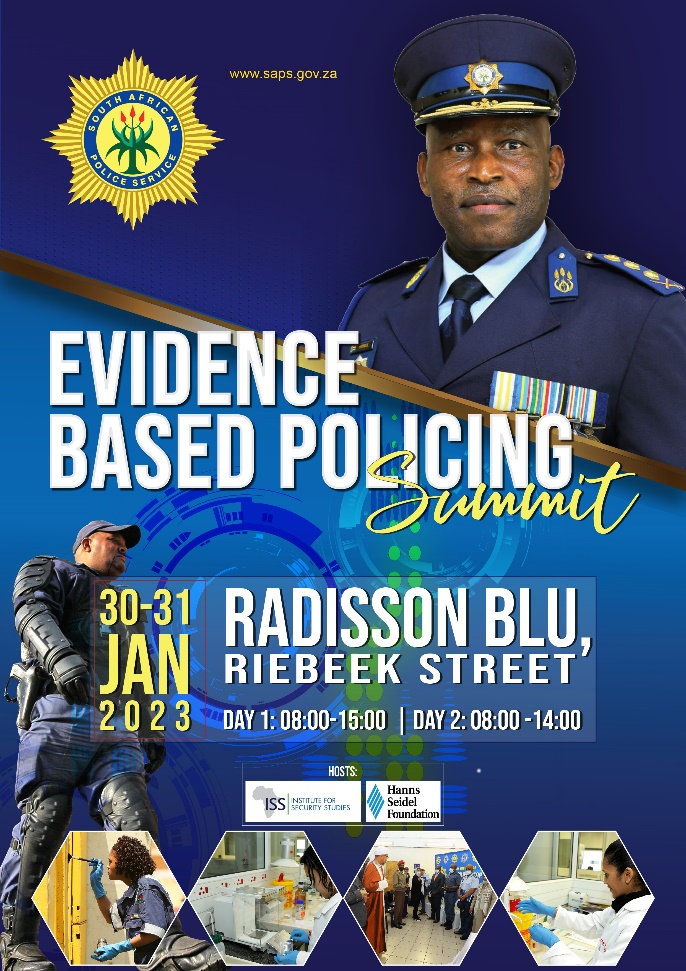 43
OVERALL COMMENTS AND CLOSING REMARKS
It is recommended that the research and findings be focused on the financial year recently concluded, in order to provide an accurate status/posture of the organisation. Should the research methodology continue to focus of medium or long term period, it may be beneficial to conduct the research/assessment during Mid-Term of the MTSF, as significant changes may only be visible hereafter. 
Research methodologies applied may either be qualitative and quantitative, the research team should refrain from providing generalised comments and opinions of individuals as a reflection of the posture of the entire organisation, Eg. “the SAPS has a culture of corruption”.
44
OVERALL COMMENTS AND CLOSING REMARKS
The reference to issues sighted in financial year 2014/2015 as the posture of the organisation may be detrimental to the image and integrity of the organisation in several facets, as:
It may create a perception that the organisation has no appetite to resolve long standing issues, whereas most if not all factors are either no longer relevant or are not within the control of the SAPS;
While surveys provide interesting insights it cannot be the only source of information as it remains opinions of individuals. It is recommended that an evidence based approach is followed in gathering and corroborating information, to challenge perceptions and achieve factual outcomes.
45
Introduction
46